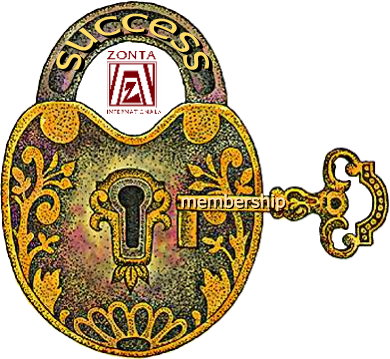 Membership on the Move!Becoming a 10!
Spring Workshop 
2014
Joanne Raymond
Lt. Governor
M                                                            on
Recruit, Retain, Rejuvenate
Why are we members of Zonta? 


Where are we as a Club in the Zonta world?

What makes Zonta unique?
Directions Internationally
5 Keys to Recruitment
Enthusiasm
Support by all members
Outstanding programs at meetings
Worthwhile service/advocacy projects in your community
Knowledge, awareness of the International  service and advocacy component
5 Keys to Retention
Mentor new members - in person, on the 
   telephone, with email
Involve new members in club committees
Value their contributions to the club
Involve new members in area workshops, district conferences, international conventions
Include members as part of a TEAM!
Be a 10!
Leadership
Group Understanding              
Enthusiasm
Diversity
Involvement  
Purpose
Appreciation                                     
Communication
Encouragement
Team
Exit Survey
Be A 10!!
Leadership
Group Understanding              
Enthusiasm
Diversity
Involvement  
Purpose
Appreciation                                     
Communication
Encouragement
Team
Ideas from the Workshops
Ask members to propose a new member
Invite friends to attend
Always have a membership display at events- membership info, info about Zonta
Don’t forget to invite past Award winners, Rose Day recipients
Use Twitter, Facebook, up to date Website- social media
Have events that help members feel connected
Communicate with potential members more than once
Have a well rounded membership committee
Full fledged membership drive
Make sure new or potential members know expectations – mission, time,$
Ideas cont’d
Assign a mentor
If under 20 members-have a Zing – apply for District $ ( form on the website)
Partner with other groups to hold a community event
The Power of ONE!
It is important to have good PR about your club
Purses& Margaritas- idea from Washington County- each member brings a potential member, catered dinner, purse auction( purse is donated by member),& Margaritas, held at a B&B, in July (no cost)
Wear a Z everyday!